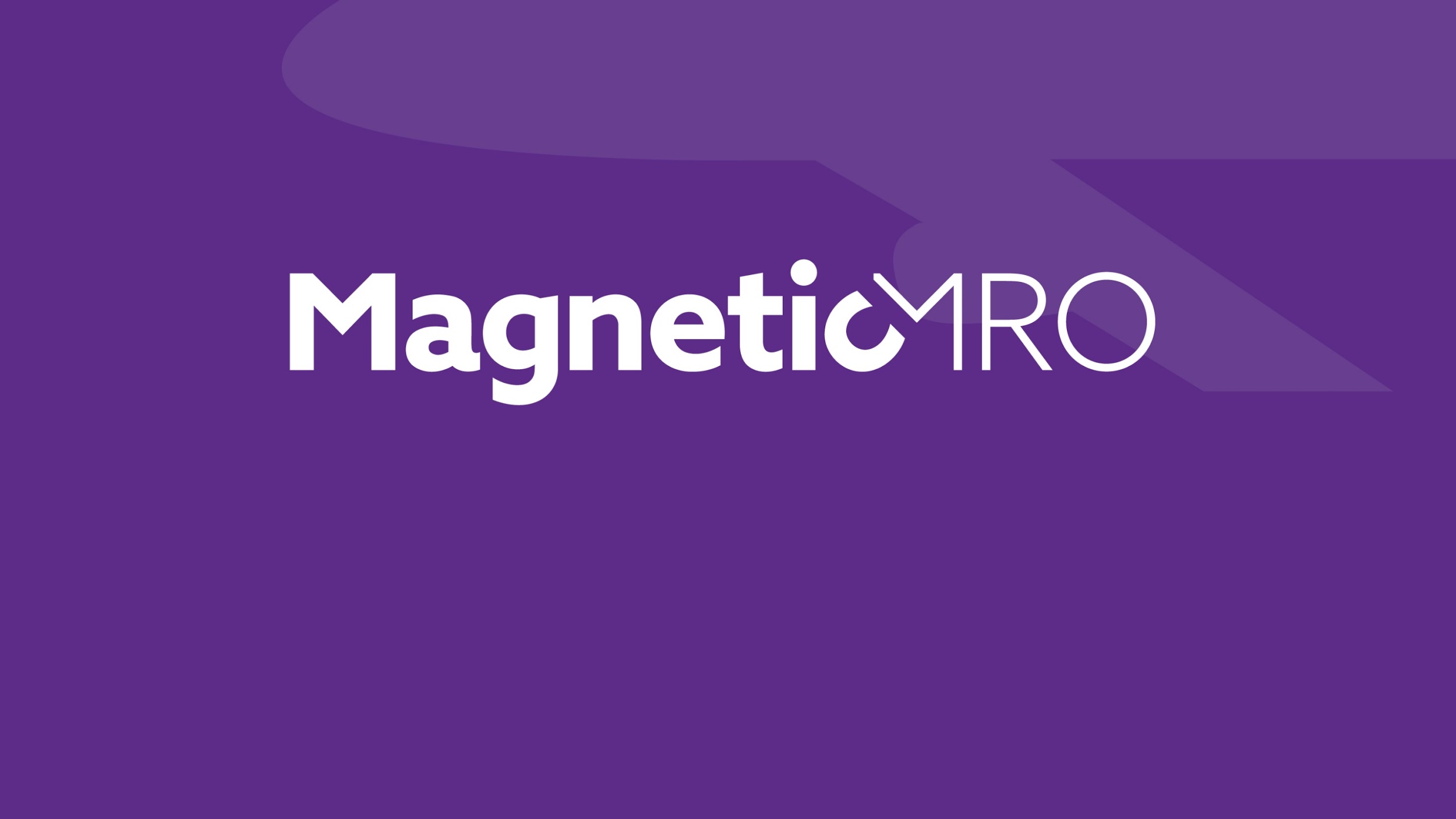 Magnetic MRO 
omanikuvahetuse järgsed plaanid
Jan Kotka
COO
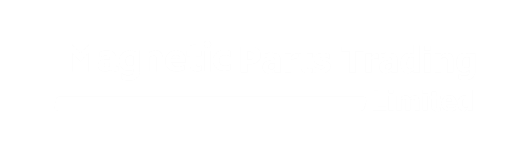 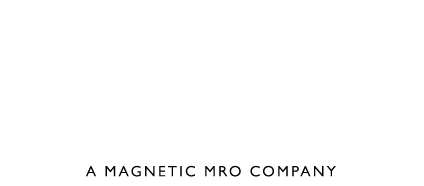 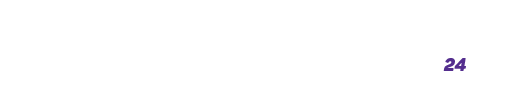 Presentation
‹#›
16.40-17.00
15min - Magnetic MRO omanikuvahetuse järgsed plaanid
Hangxin’i strateegilised suunad
MMRO strateegilised suunad
Peamised kasvuvõimalused 
Sünergia MMRO edasiliikumiseks HX’ga

5min Q&A
Presentation
‹#›
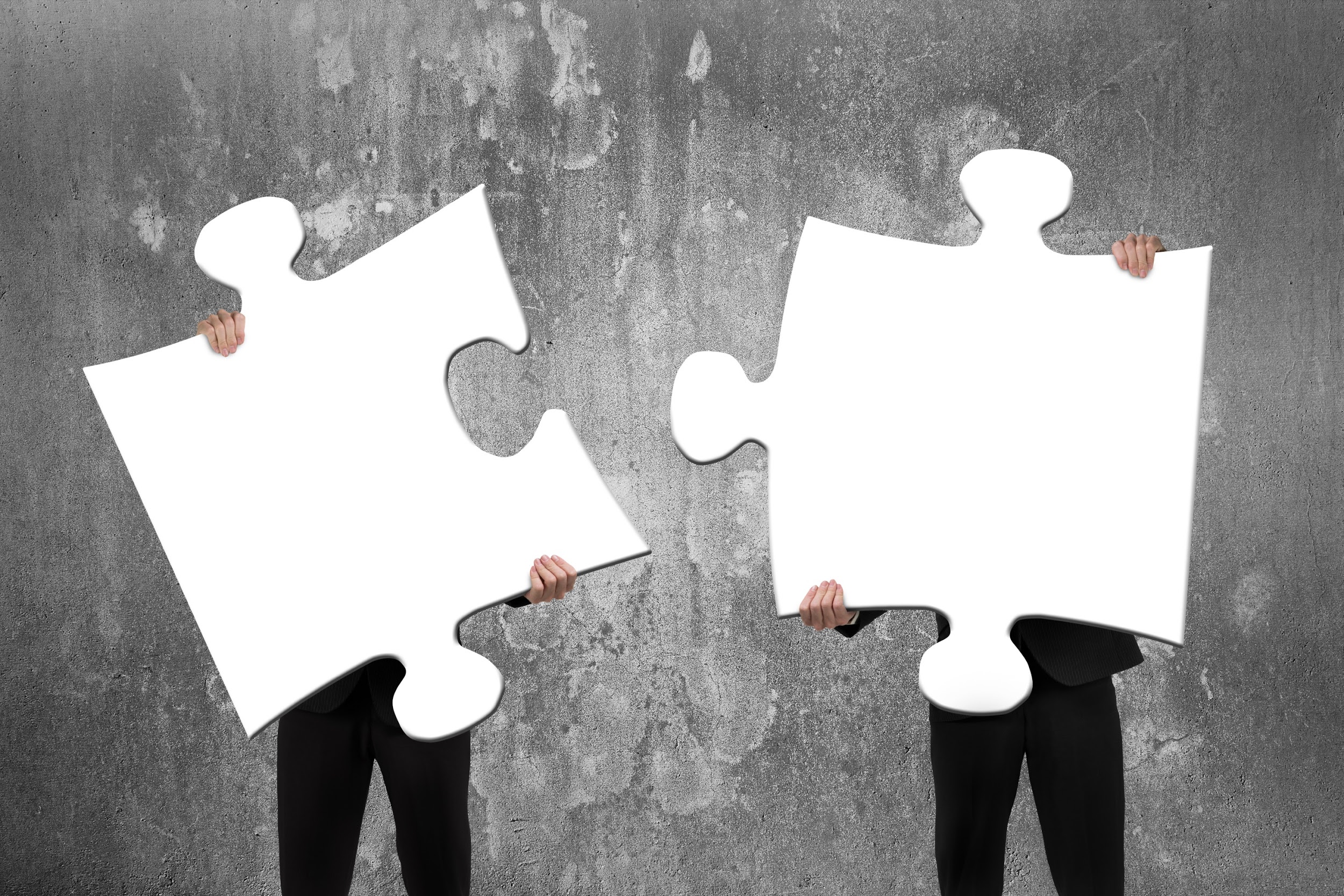 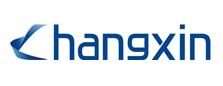 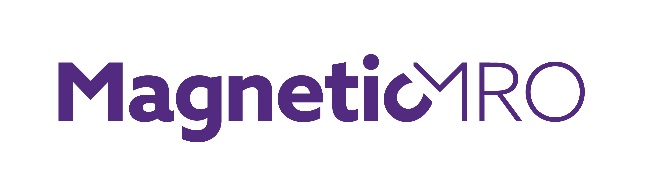 Aviation technology oriented company delivering effective technical solutions in the field of aircraft engineering and safety.
Total technical care and asset management organisation with more than two decades of sectoral expertise.
Structure
Hangxin
Hangxin Aviation   Services(HongKong)
Qingdao Xinlong  Aviation Engineering (JV)
Shanghai Hangxin      Mechanics
SkyHo Aviation Technology  (JV)
Magnetic MRO
Guangzhou Hangxin    Avionics
CAAC/FAA/EASA 145 Repair Station 
CAAC 147 Training Organization 
CAAC Aviation Parts Distributor 
OEM Service Center
Repair Management 
Aviation Parts Trading 
Consignment & Logistics Services
CAAC/FAA/EASA 145 Repair Station 
CAAC 147 Training Organization 
OEM Service Center
Civil Aircraft Leasi ng 
Civil Aircraft/Engine Teardown 
Asset Management
Total technical care
Aircraft Base Maintenance
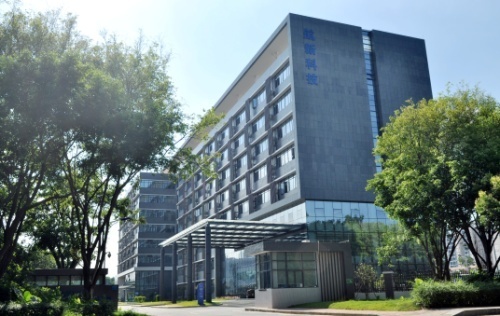 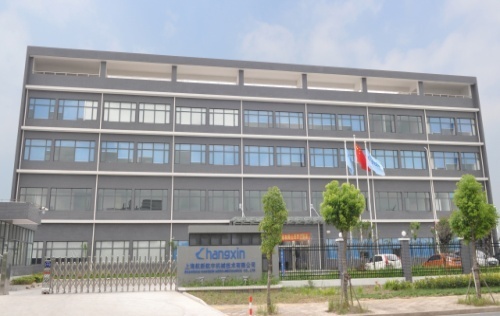 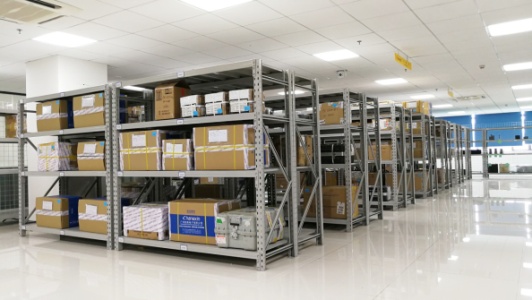 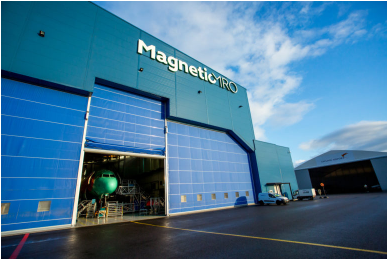 HangXin  GuangZhou
HangXin  ShangHai
HangXin  Hongkong
MMRO
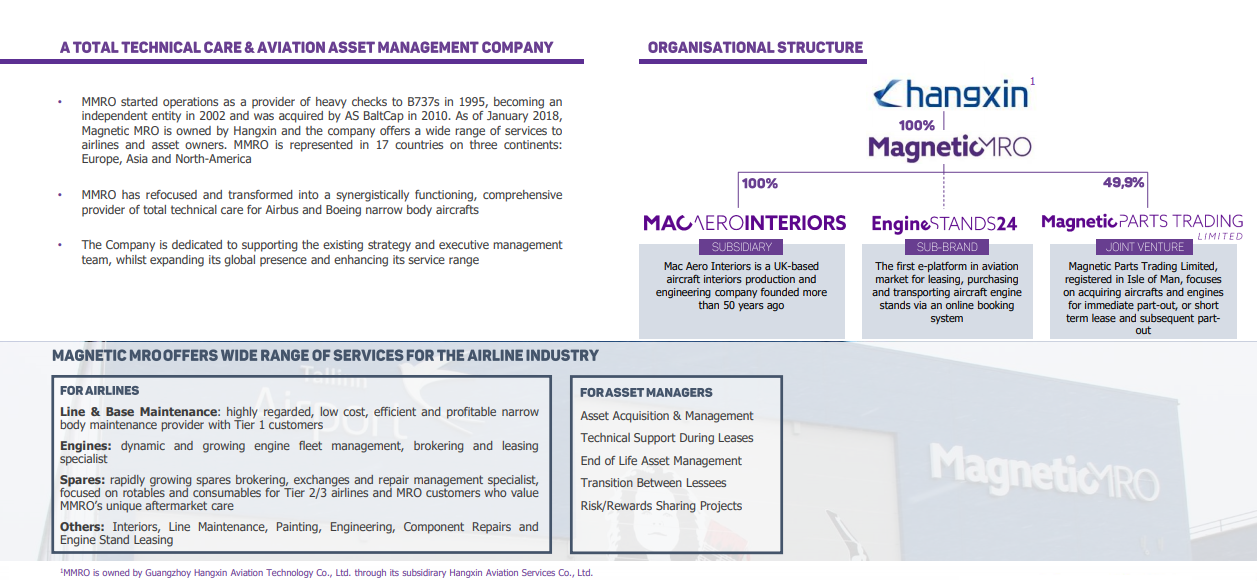 100%
Direct Maintenance
SUBSIDIARY
Recent acquisition by MMRO. Netherlands based Line Maintenance services providing company. A well known strong brand offering services in Europe and in Africa for wide selection of wide and narrow body aircrafts
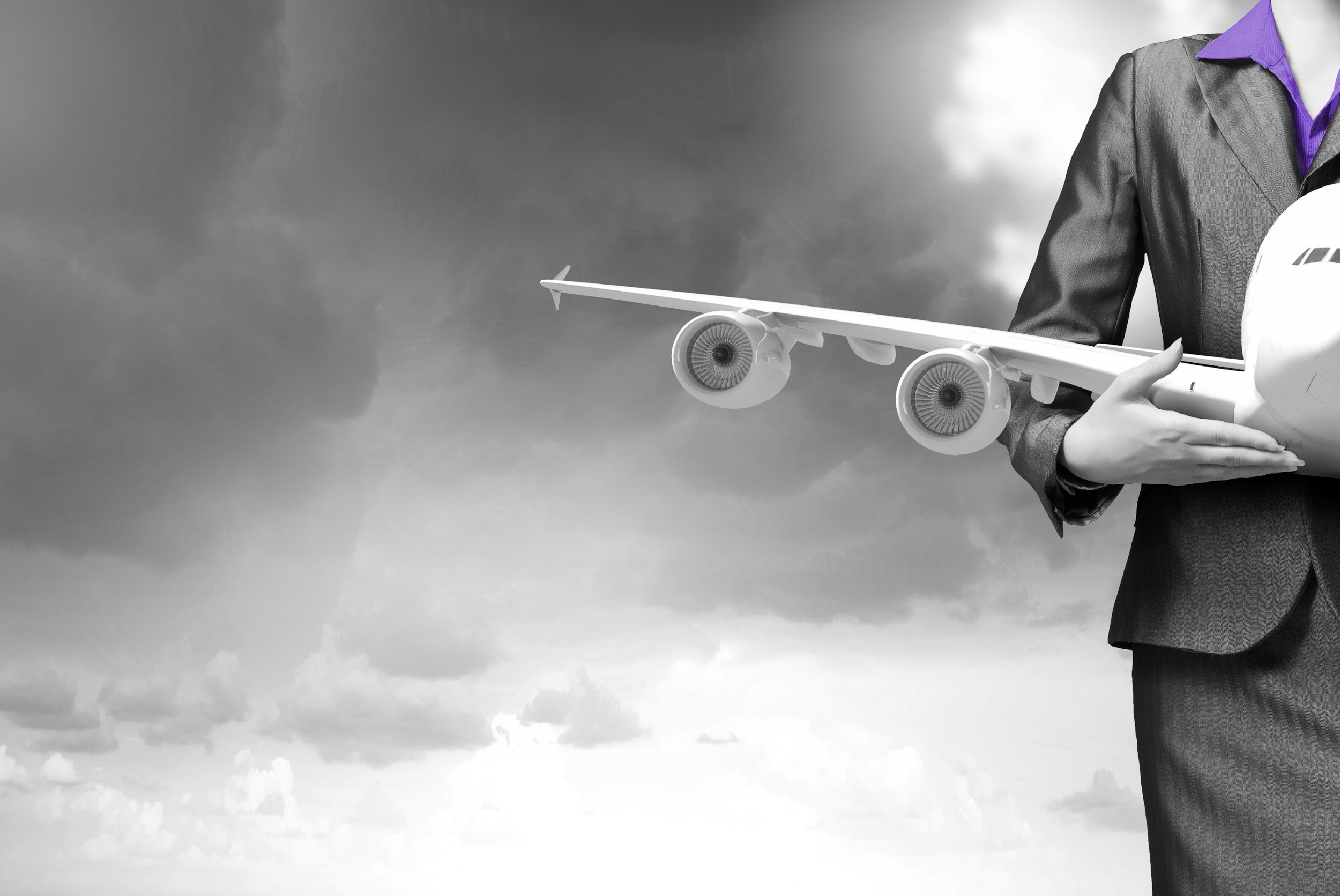 Magnetic MRO – Full Scope of Services
For Asset Owners
For Airlines
Asset Acquisitions & Management
Technical Support During Leases
End of Life Asset Management
Transitions Between Lessees
Risks/Rewards Sharing Projects
Heavy Maintenance
Line Maintenance
Engine Fleet Management
Spare Parts & Components
Integrated Engineering Services
Design & Production
Interior Workshop
Full Aircraft Painting
Technical Training Courses
Main growing business areas
“Unicorns”
Engine Stands 24